Computer Architecture: Past, Present, and Future
Prof. Smruti R. Sarangi
IIT Delhi
1
What is computer architecture?
2
The study of computer processors and computer systems
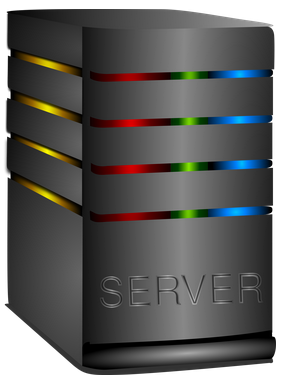 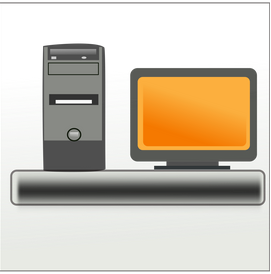 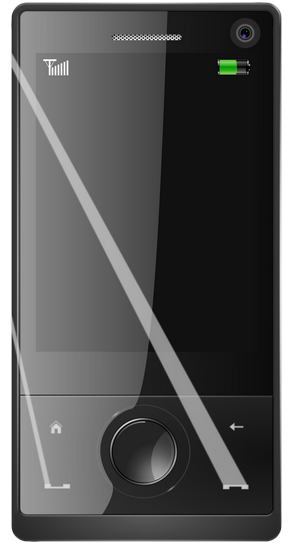 What does a computer do?
3
Almost everything: 
 Financial calculations
 Games
Weather forecasting
 Connect to friends on the other side of the world
 Astrology 
 ...
How does it do it?
4
USB
Monitor
Mouse
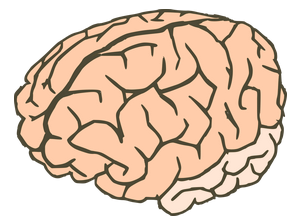 Processor (CPU)
Printer
Keyboard
Network
Network
Brain of the computer system
5
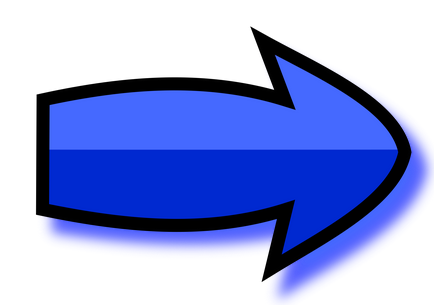 What does a program look like? Historical Perspective
6
Ever since mathematics was discovered
 Man always felt the need for a little bit more of help
 Almost all early civilizations had accountants and book keepers
 They wrote simple programs (in their mind) to tally accounts, compute expenditures, and forecast future demands
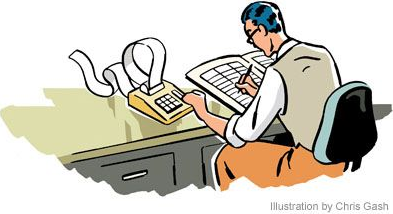 Ancient Accountants
7
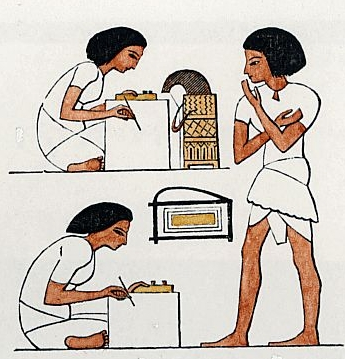 The first real computing machine – Abacus (simple and fast mathematics)
8
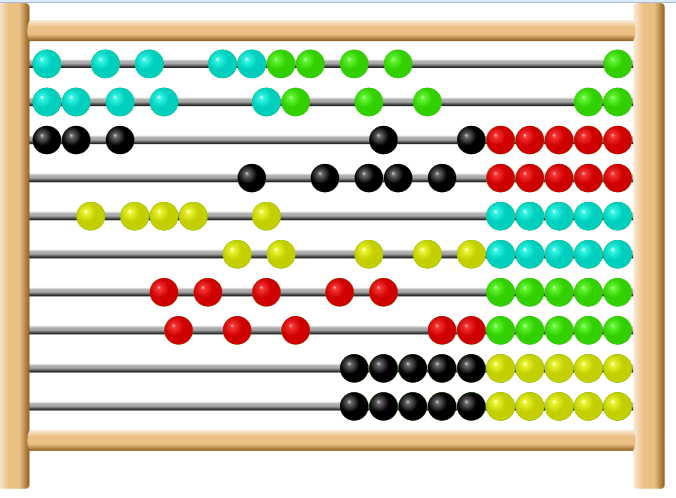 It is still being used!
9
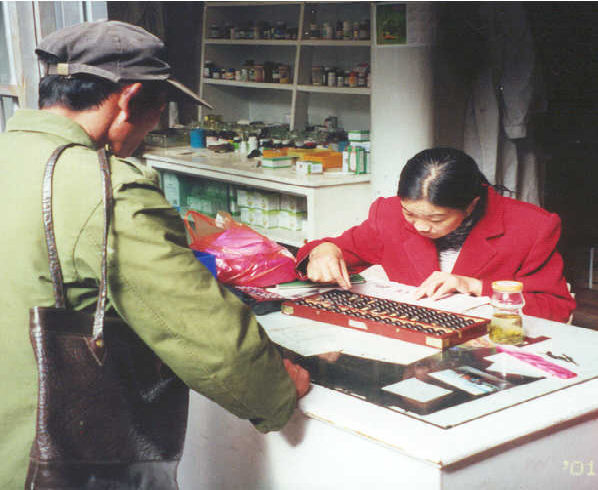 (circa 1997)
Abacus in Russia
10
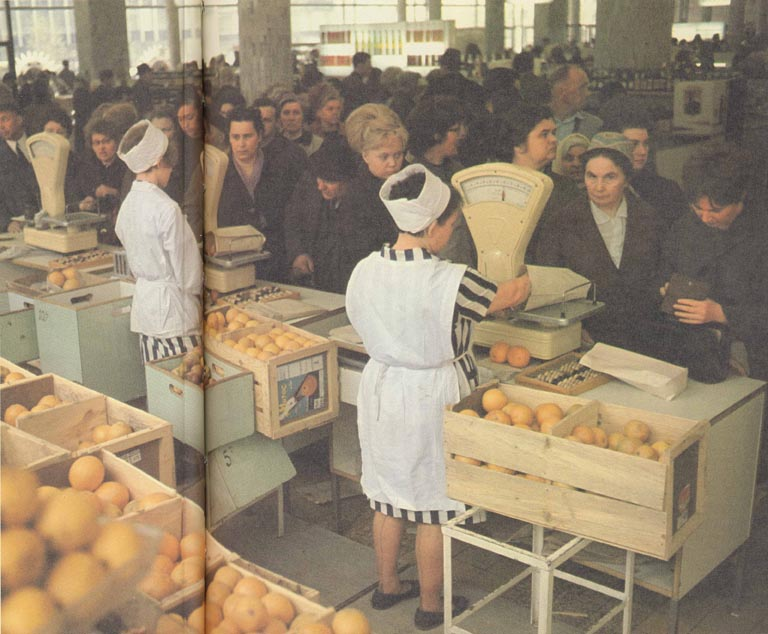 Analog Computers
11
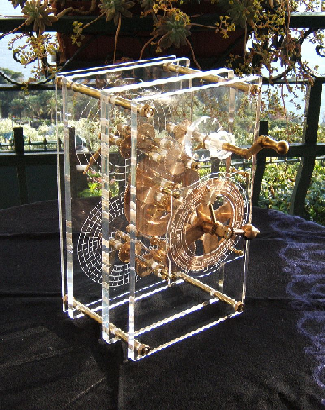 2007 recreation of ancient
Greek computer
Basic operation
12
Radius r1
Can be used to compute the ratio r1/r2

Turn 1 gear r1 times, the other will turn r2 times
Radius r2
Water computers: Used in the Soviet Union till the early 80s
13
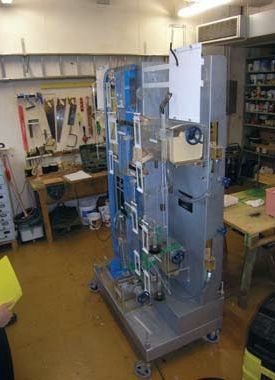 This computer can solve differential equations ...
Basic Methods of Operation
14
Program
Computer
a = 100
b = 500
result = b / a
Output
Spend energy: move gears, move water, move electrons, move ...  get the result
What was known about computing till 1900 AD
15
Task (program)
a = 100
b = 500
result = b / a
state
logic
a b result
+ - * / exp sin cos
Then came Alan Turing and asked ...
16
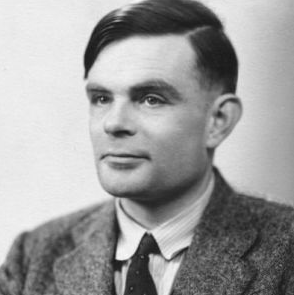 What basic operations do we need to implement any kind of a program?
Church Turing Thesis
17
A function is computable by a human being using an algorithm if and only if it is computable by a Turing machine
Infinite Tape
Tape head
State Table
read the 
symbol
1
access the
state table
2
write a new
symbol
3
move the
tape head left or right
4
Led to the design of the modern computer – Von Neumann, Eckert Mauchly, and others
18
Memory
CPU
I/O Devices
We have the theoretical tools  How do we build a computer
19
Then came the transistor (1947, Bardeen and Brattain)
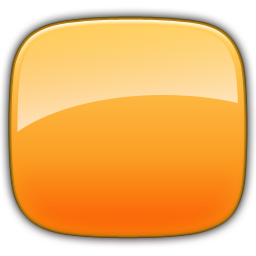 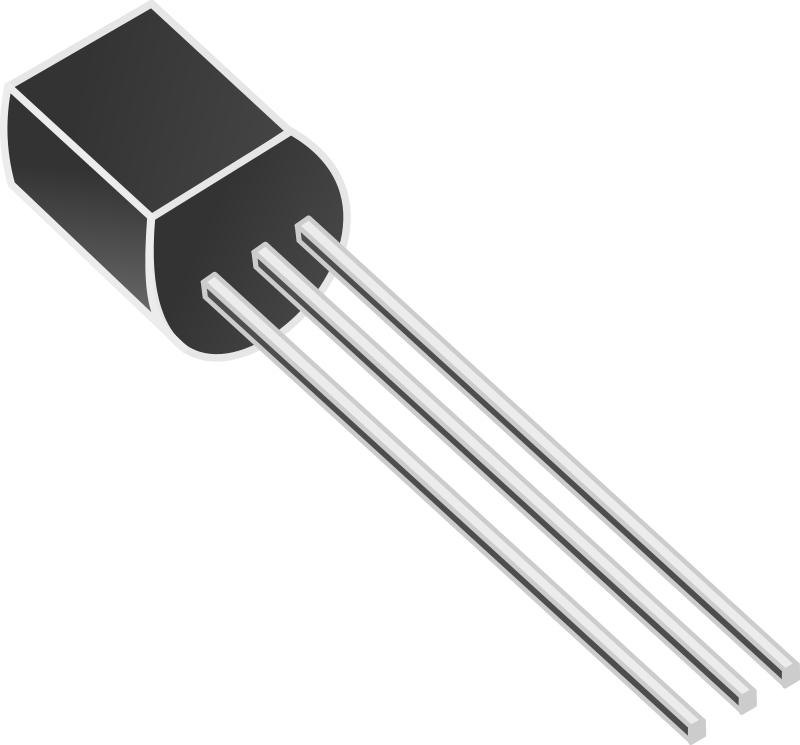 Simple 3 pin device. 
Acts like a simple 
electrically
controlled switch
By the 50s and 60s
20
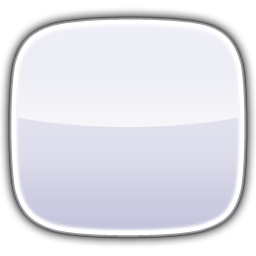 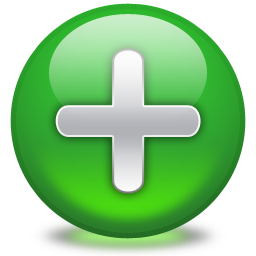 Theoretical
Advancements
Technological
Advancements
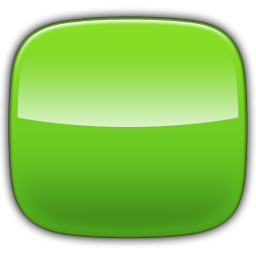 Era of Computers
Era of Big Computer Corporations
21
Gordon Moore (co-founder) of Intel proposed the Moore’s Law
 The number of transistors per chip will double roughly every year
 Has held true for the last 55 years
 One year has increased to roughly 2 years
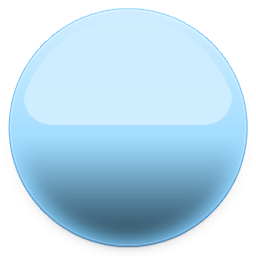 Why does Moore’s law hold?
22
Transistors get smaller with every new generation
 1 micron in 1980 to 14nm in 2016
High Speed
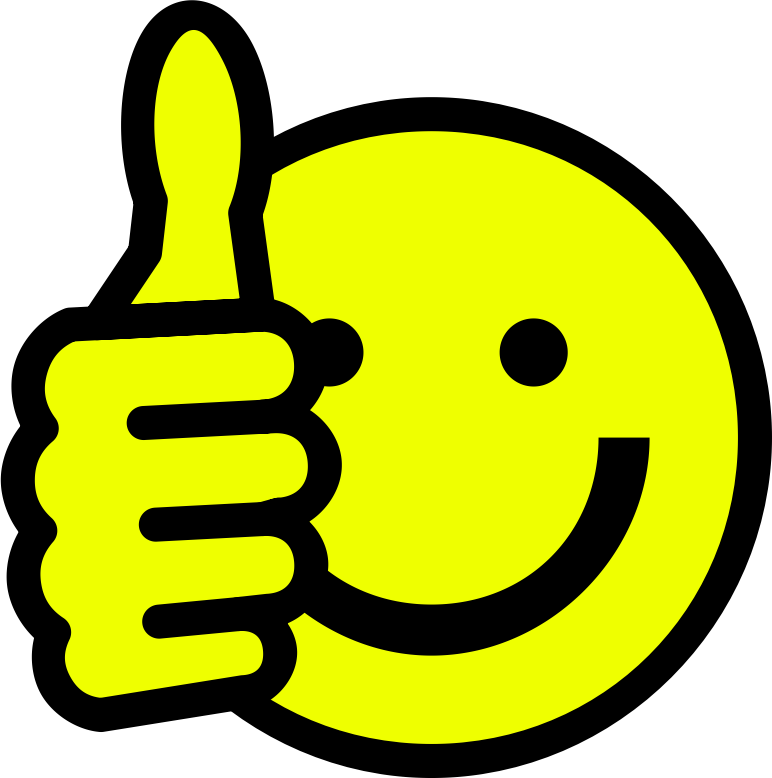 Lower Area
Smaller Transistors
Lower Power
23
From 2000 to 2,000,000,000 transistors
24
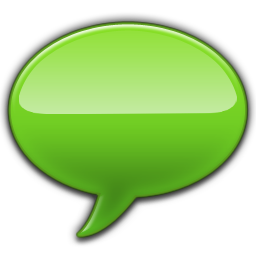 What have we gained?
Performance
Equation
Clock Frequency  increased from 0.5 Mhz to 3 GHz (6000 times)
#instructions in a program  better compiler technology, reduced by at least 2-3X in the last 30 years
 IPC  Instructions per cycle
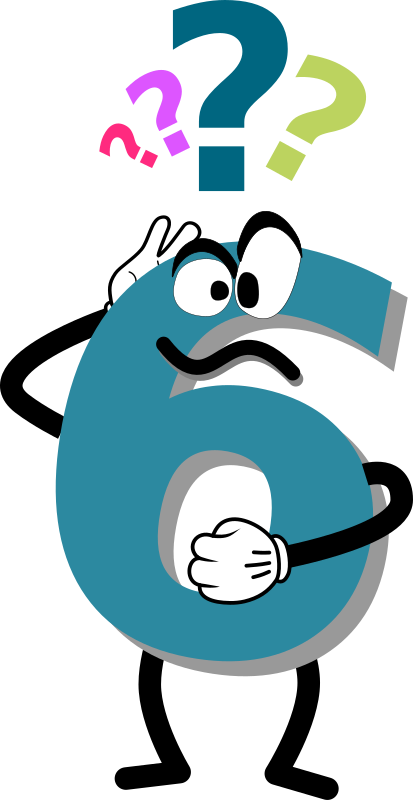 IPC (Basis of Modern Computer Architecture)
25
n
Processor
n
Program
In the steady state, the processor will take in n instructions every cycle (average), execute them, and complete them
The IPC is equal to n
What determines the IPC?
26
Processor
Pipeline
Increase the #instructions
it can process per cycle
(average)
100s of techniques
On-Chip Memory System
Increase the hit rate (probability of finding data)

Decrease the access time and power
Off-Chip Memory System
Increase the hit rate (probability of finding data)

Decrease the access time and power
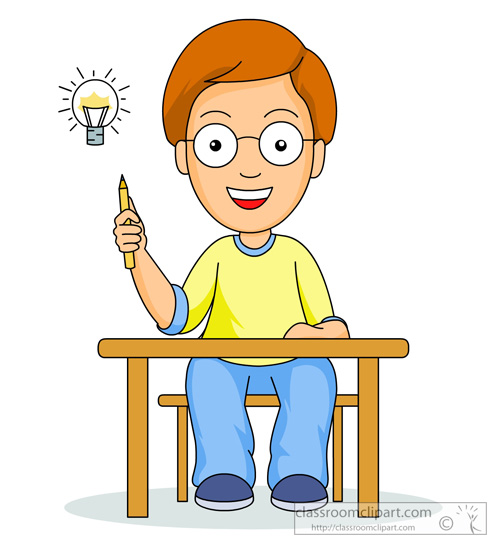 Crux of the techniques: Out of Order    Execution
27
4
2
1
Processor
3
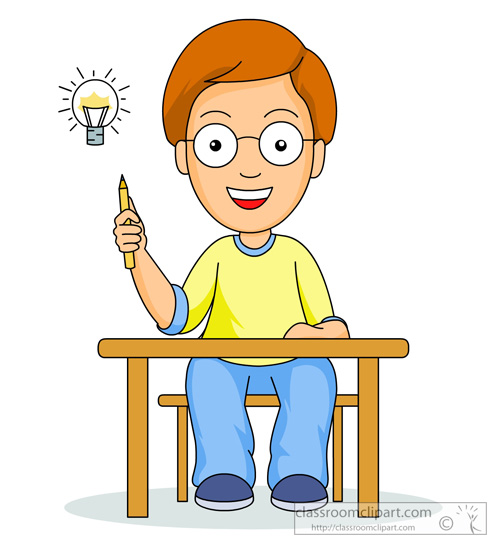 Crux of the techniques: Speculation
28
If prediction is correct, GREAT
Move ahead
Predict a value
Direction of a branch
Value of a variable
Rollback and Recover
If prediction is wrong
Dependence between instructions
Time it takes to access Memory
Where did we reach with all these tricks ...
29
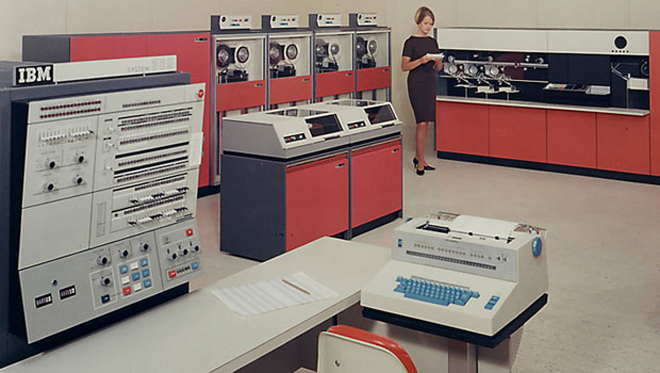 IBM 360
Early 60s
Modern Cellphone
30
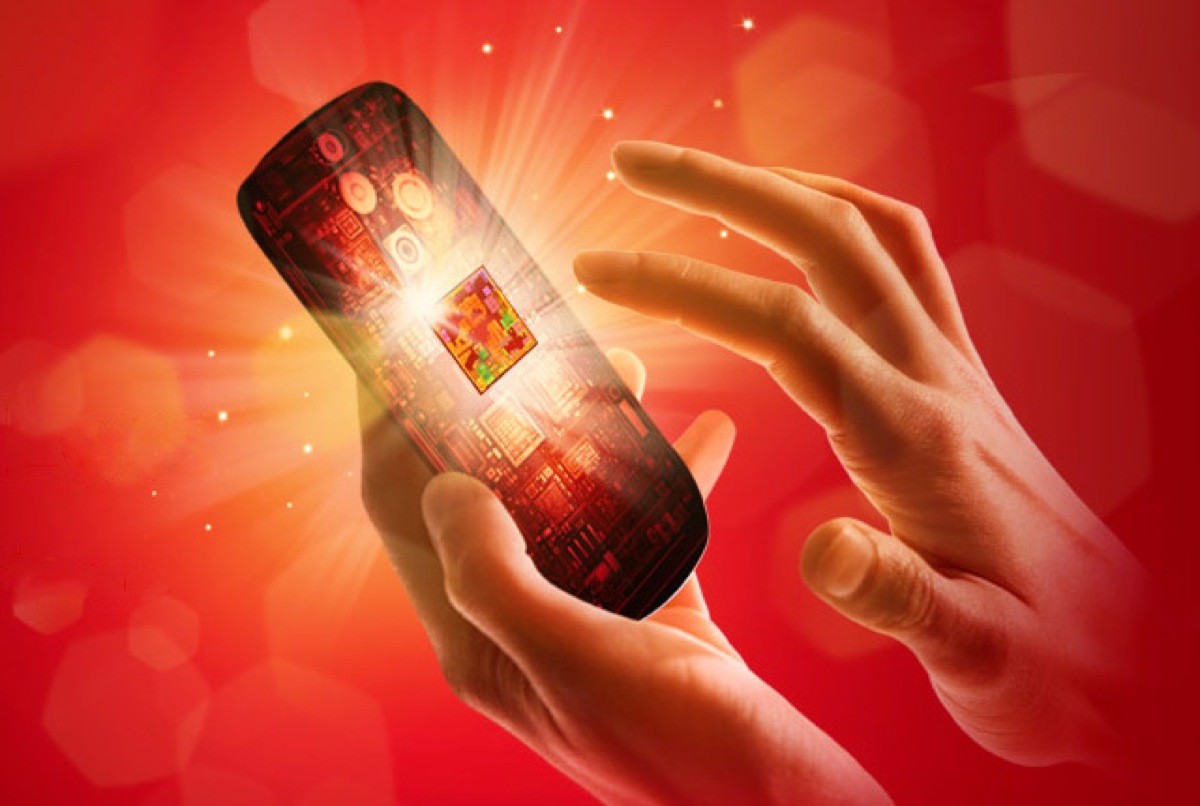 Which computer is faster, and by how many times ...
31
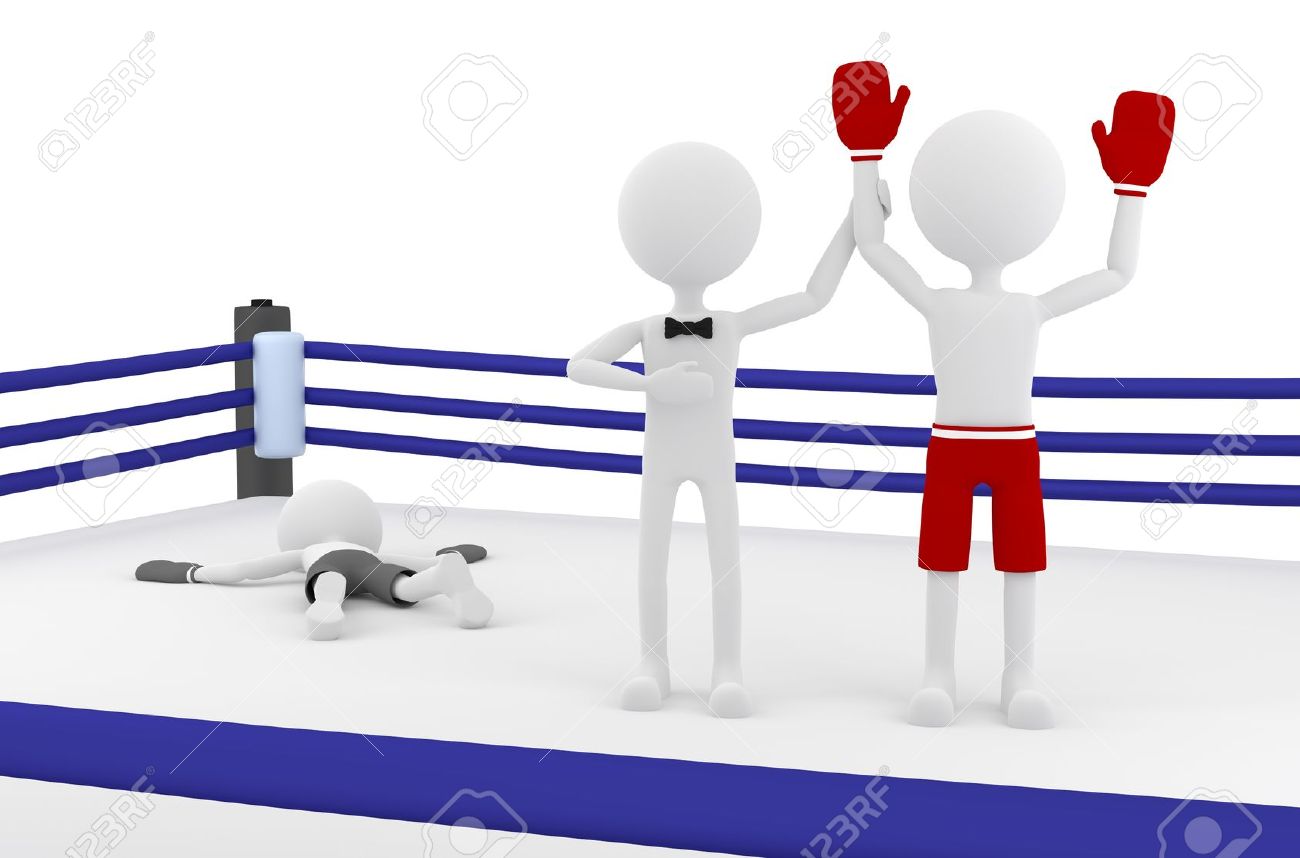 10,000 times
Samsung S5
IBM 360
32
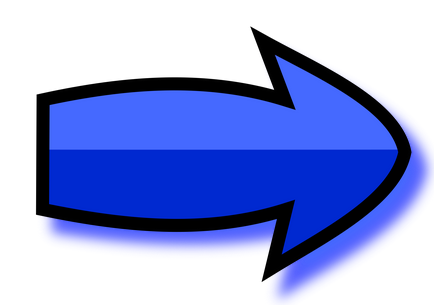 6000
5
000
4000
3000
2000
1000
0
29/10/99
12/03/01
25/07/02
07/12/03
20/04/05
02/09/06
15/01/08
29/05/09
11/10/10
23/02/12
Date
Processor Performance Scaling has reached its Limits
Clock frequency (MHz)
Clock frequency has remained constant for the last 10 years
35
30
25
20
Speclnt 2006  Score
15
40
10
5
0
29/10/99
12/03/01
25/07/02
07/12/03
20/04/05
02/09/06
15/01/08
29/05/09
11/10/10
23/02/12
Date
Processor Performance
Performance is also saturating
What stopped gains in processor performance?
35
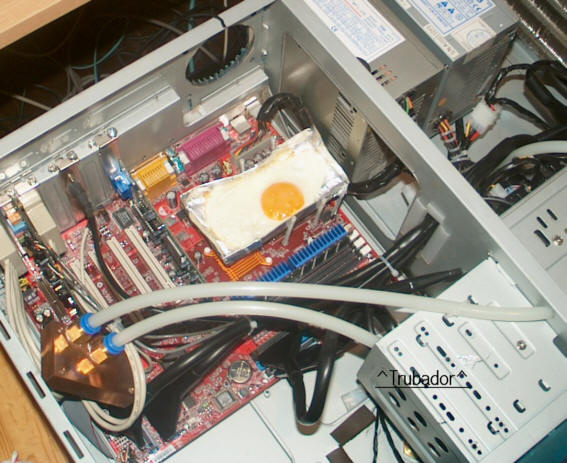 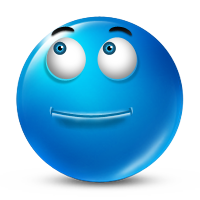 What else?
36
IPC
 Diminishing returns ... 
 Hard to handle localized temperature hot spots
 Compiler Optimizations
 Again diminishing returns ...
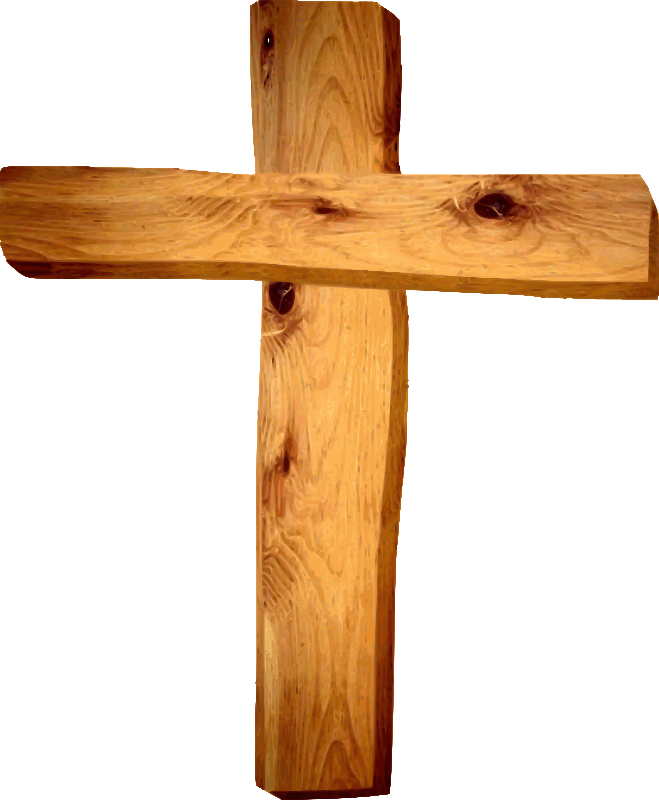 Single core computer architecture is dead
What do we do now? Moore’s law still holds ...
37
Solution  Add more processors (cores) per chip
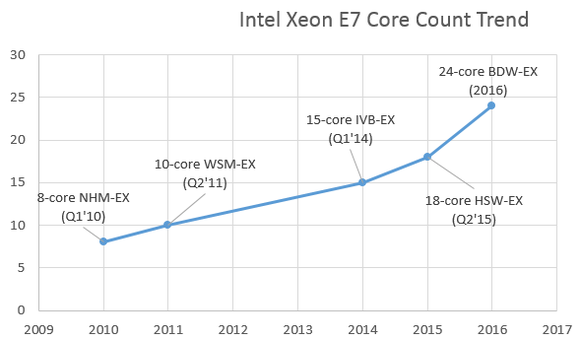 New Mantra: Think parallel
38
Typical design of a multicore CPU
Cache banks
Cores
Memory 
controller
Other
circuitry
What are the new problems to be solved ...
39
Designing a parallel system
 Writing a parallel program
 Convert existing algorithms into parallel algos. or write new ones
 Design of parallel architectures
 Ease of programmability
 Sending messages between cores and cache banks effectively in such a system
What about old friend power?
40
Tradeoff
 Performance per core
 Number of cores
 Frequency of each core
 We can afford to have many low frequency cores
 As a result frequencies have come down in the past decade
Novel methods of cooling  Water cooled server
41
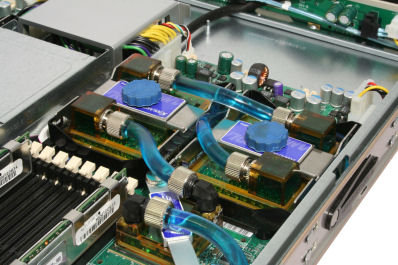 Process Variation
42
Can you do fine grained calligraphy with a blunt knife  NO
 Then, how can you design 14nm transistors with 193nm (wavelength) light?
This is what you get ...
43
bent, deformed shapes in silicon
(courtesy: IBM Microelectronics)
Process Variation Effects
44
Cannot accurately fabricate transistors anymore
 Their power, and performance vary from specifications
 Need to have a lot of error tolerance and timing margins
 Create new variation tolerant architectures
Reliability: Soft Errors and Hard Errors
45
Let us ask some questions:
We all know that it takes a lot of money to cool a super-computer. Why not place it on top of the Himalayas? No cooling required.
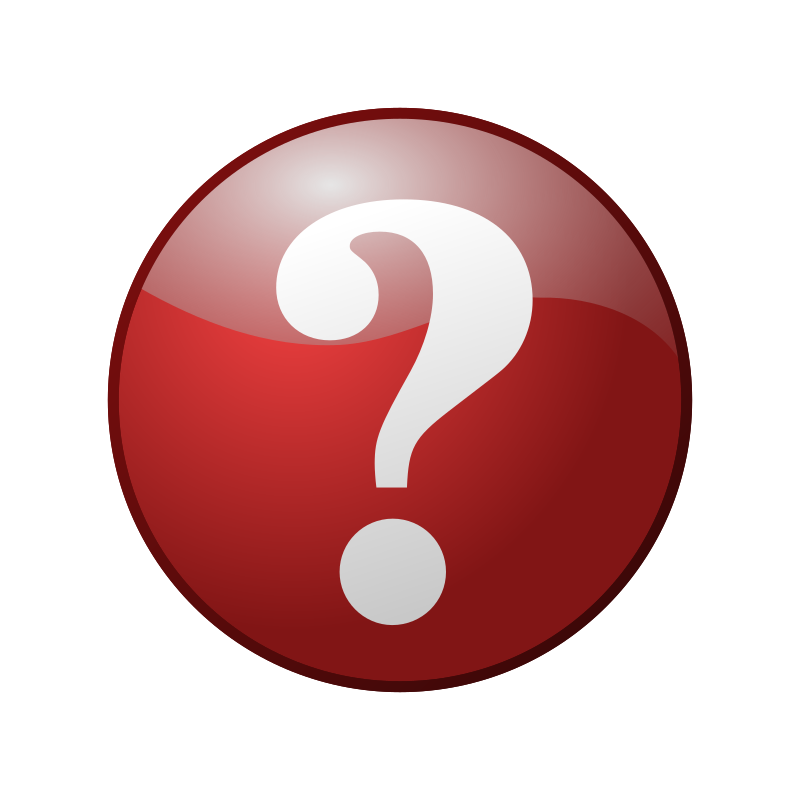 If I run a processor continuously for 10 years. What happens?
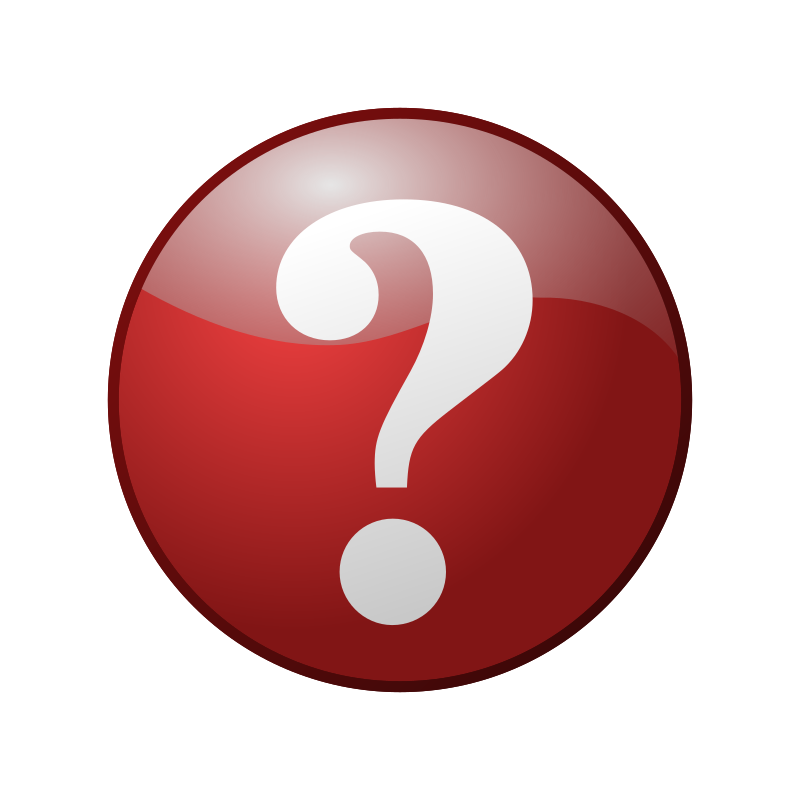 You cannot place a supercomputer on mount Everest.
46
The processor will be bombed by cosmic rays
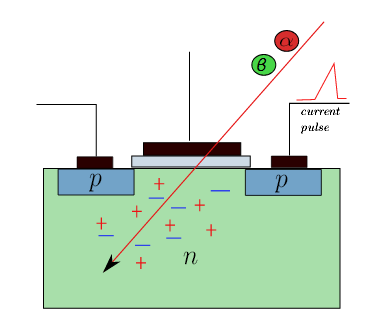 The resultant current pulse can flip bits
What happens after 10 years of continuous operation ...
47
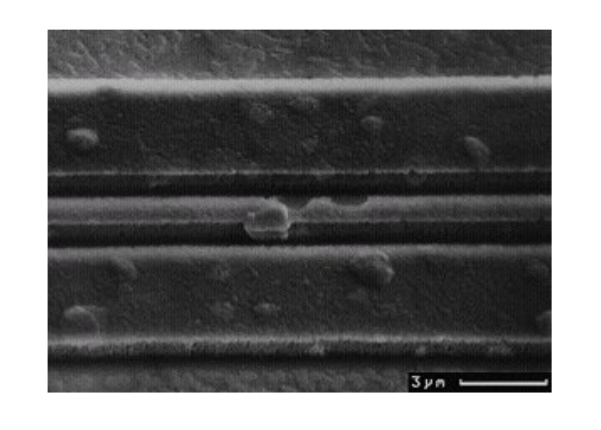 This is what happens to a wire after that many years  Electromigration 
 Designs should be tolerant to such ageing mechanisms
Security: The kill switch (HW Trojan)
48
September 2007: Israeli jets bombed a Syrian nuclear facility.
 The Syrian radar had mysteriously stopped, but why?
 Scoop: Israelis sent a wireless message to the processor in the radar. 
 It shut itself off. 
 Research problem: How do you make a design tolerant to hardware Trojans.
49
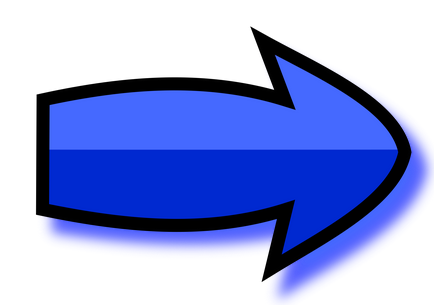 Transistor Size Roadmap
50
It is not possible (?) to design such small transistors withcurrent technologies.
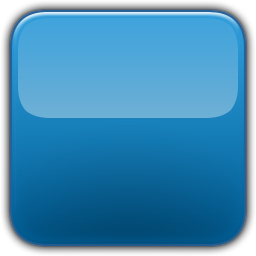 7 nm = 70 atoms wide
What next?
51
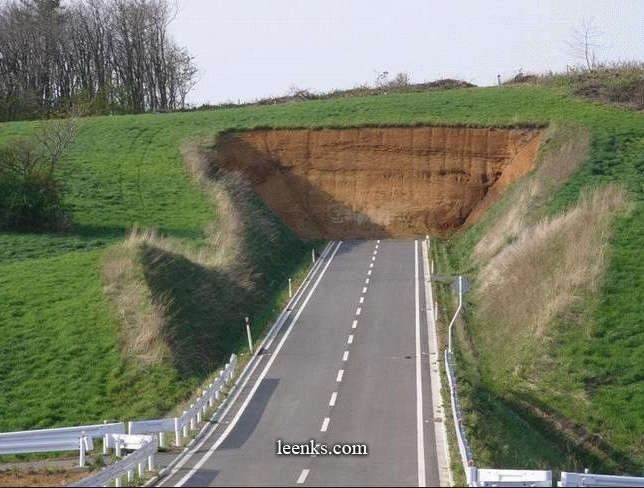 No Silicon
Future of Computer Architecture
52
Graphene – Sheet of carbon (1 atom wide)
 Spintronics – Based on the spin of the electron
 Quantum Computing – Store information as qubits  multiple bits at once
 Instead of electrons use photons (light)
Discussion on Teaching Computer Architecture
53
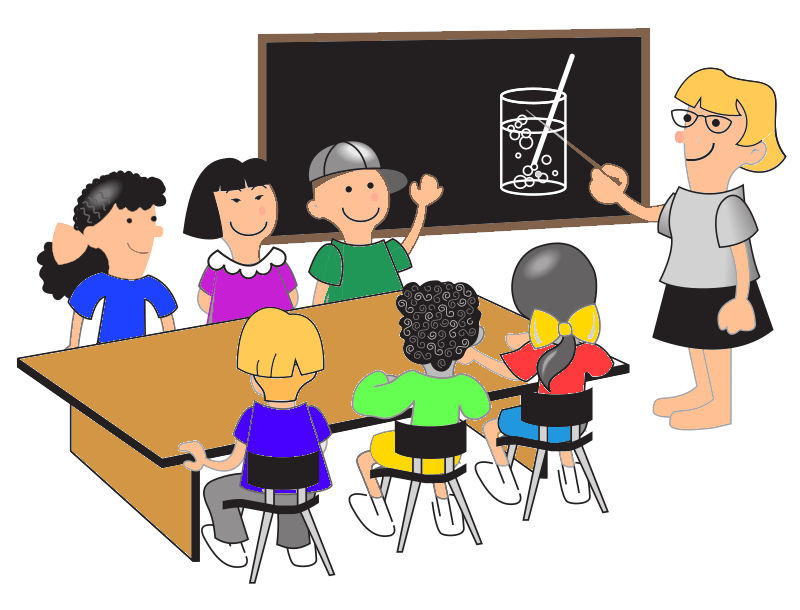 Based on my book
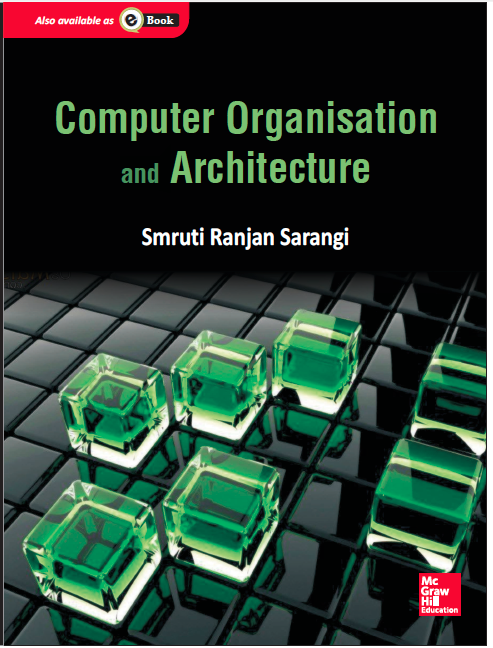 54
Computer Organisation and Architecture, Smruti Ranjan Sarangi, McGrawHill 2015
Visit: http://www.cse.iitd.ernet.in/~srsarangi/archbooksoft.html
Two paradigms of teaching
55
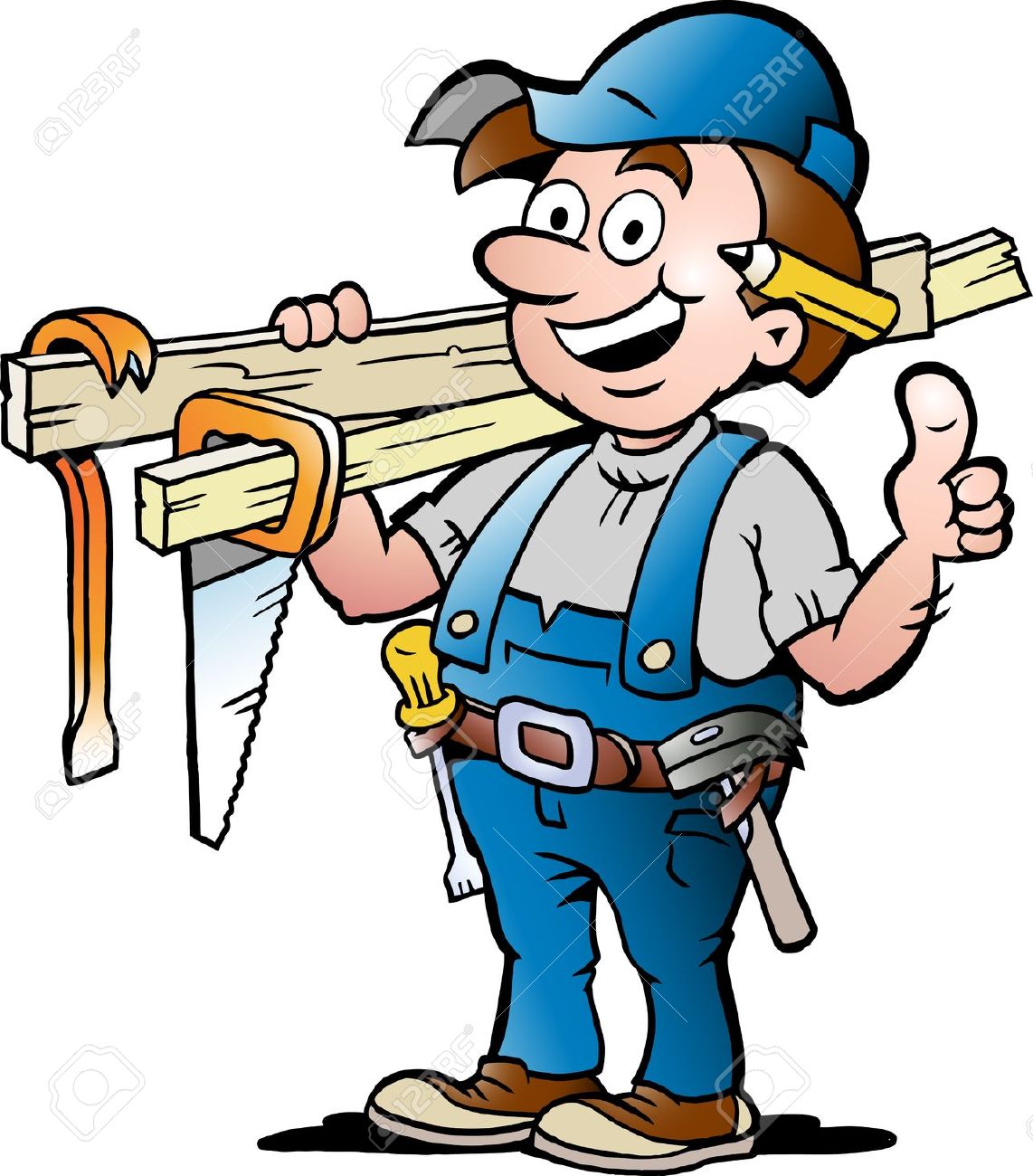 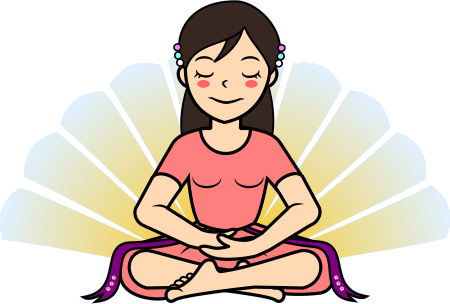 Synthesis
Analysis
Time to follow a more synthesis oriented approach
56
Elements of a computer architecture course
Digital Logic
Boolean Algebra
Assembly Languages
Computer Arithmetic
Representation of Numbers, Strings
ARM
x86
Basic Course 1
Synthesis Perspective
57
Give a man a fish, and you feed him for a day. Teach a man to fish, and you feed him for a lifetime.
Chinese Proverb
Assembly Language
Digital Logic
Should write at least 500 lines
of assembly code
Should at least design fully: 
3 circuits in LogiSim (or similar)
Examples: basic adder, 
divider, multiplier
Targets
One program should at least
be 100 lines
Time to follow a more synthesis oriented approach
58
Elements of a computer architecture course
Multiprocessors
Processor Design
Memory Systems
I/O Systems
Pipelining
ARM
x86
Basic Course 2
Synthesis Perspective
59
Give a man a fish, and you feed him for a day. Teach a man to fish, and you feed him for a lifetime.
Chinese Proverb
Processor Design
Memory System and Parallel Processing
Design one full processor
	Logisim
	C, C++, Java model
	VHDL
Implement a cache simulator
Design replacement algorithms
Write at least 1000 lines of parallel code
         (pthreads of OpenMP)
Targets
Software Support
60
ARM emulator – emuARM
 x86 assembler – nasm (http://www.nasm.us/)
 Logisim – logic simulator (http://www.cburch.com/logisim/)
 Tejas – Architectural Simulator (www.cse.iitd.ac.in/tejas) More useful for research and for teaching an advanced course.
61
Thank you